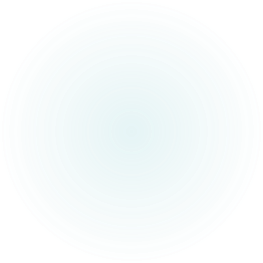 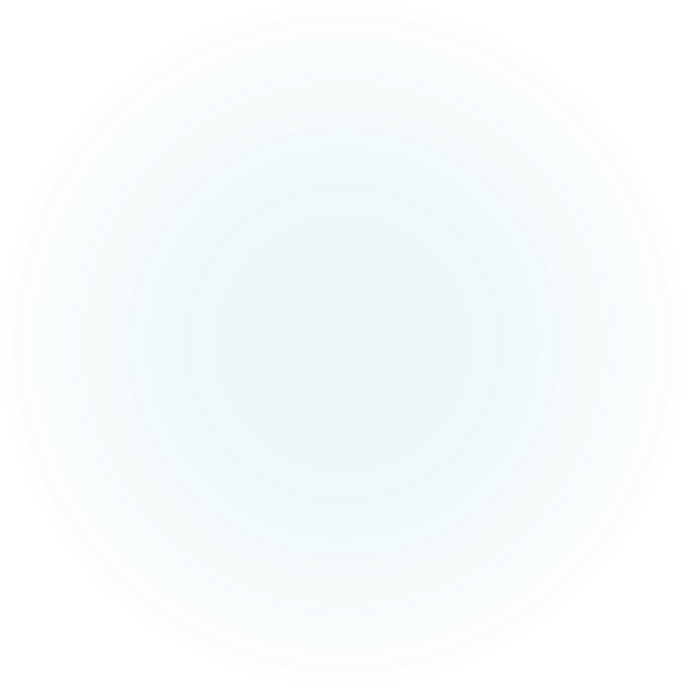 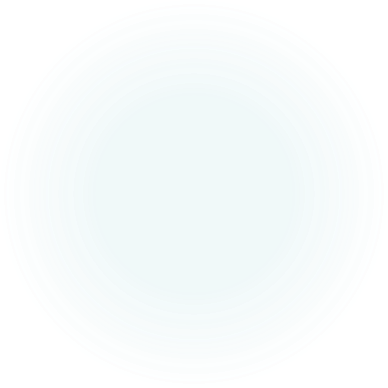 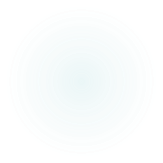 Binnengaan
Volgen
Afdruipen
Uitzoomen